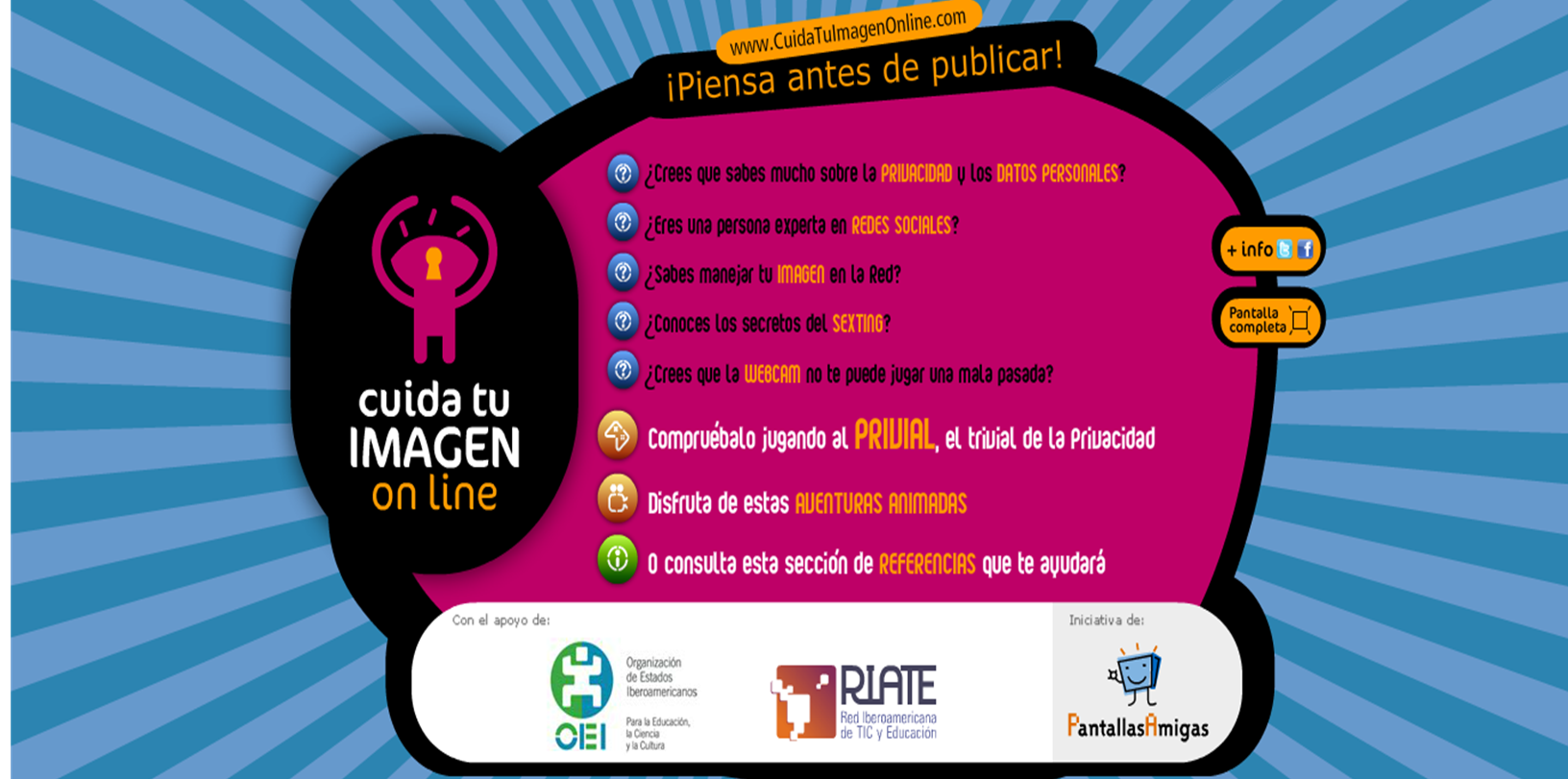 Pantalla principal
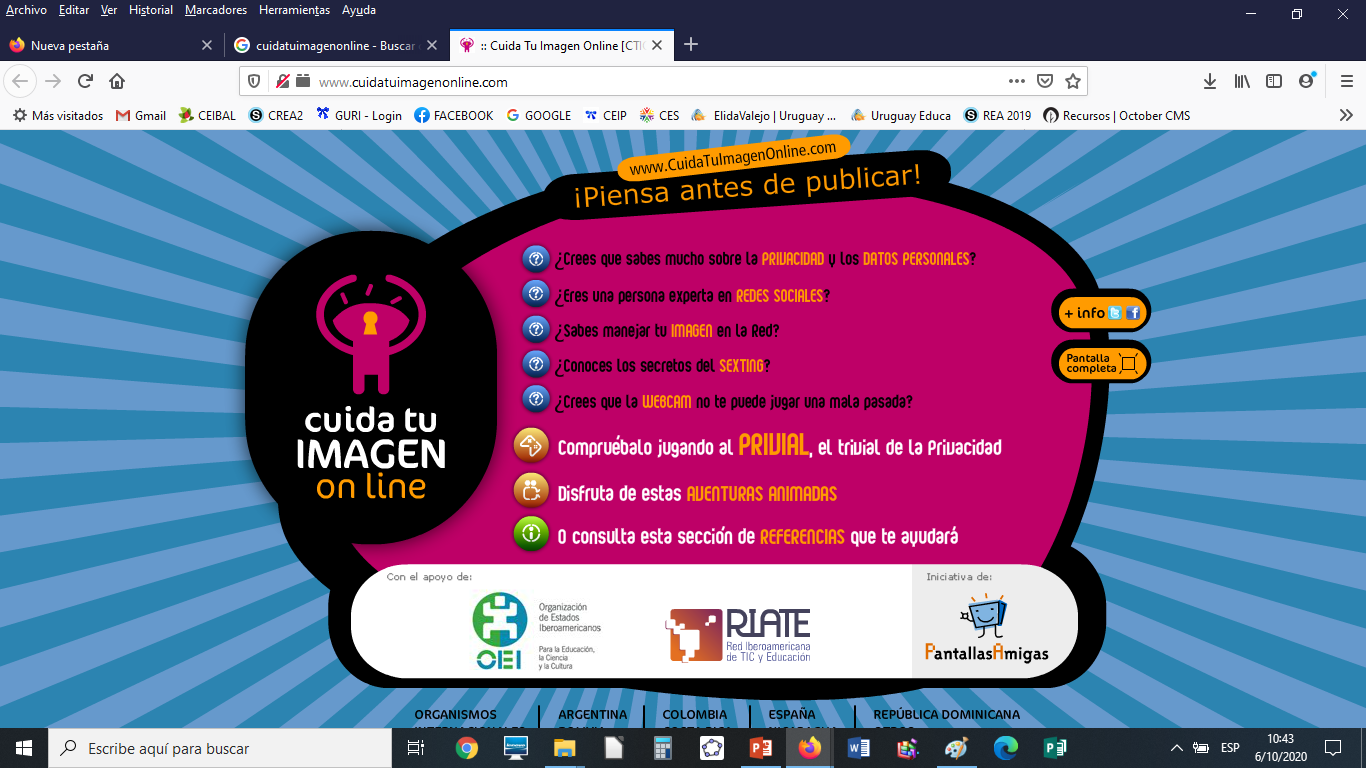 http://www.cuidatuimagenonline.com/
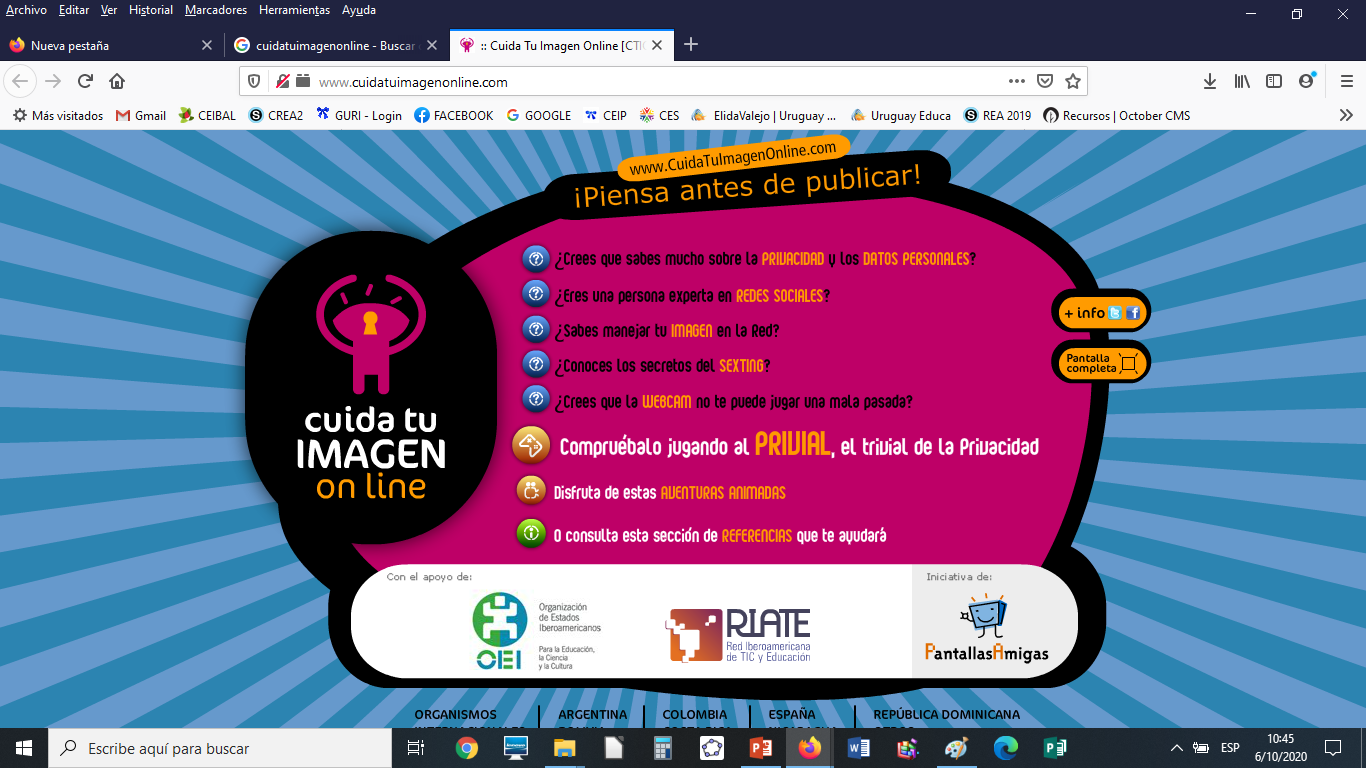 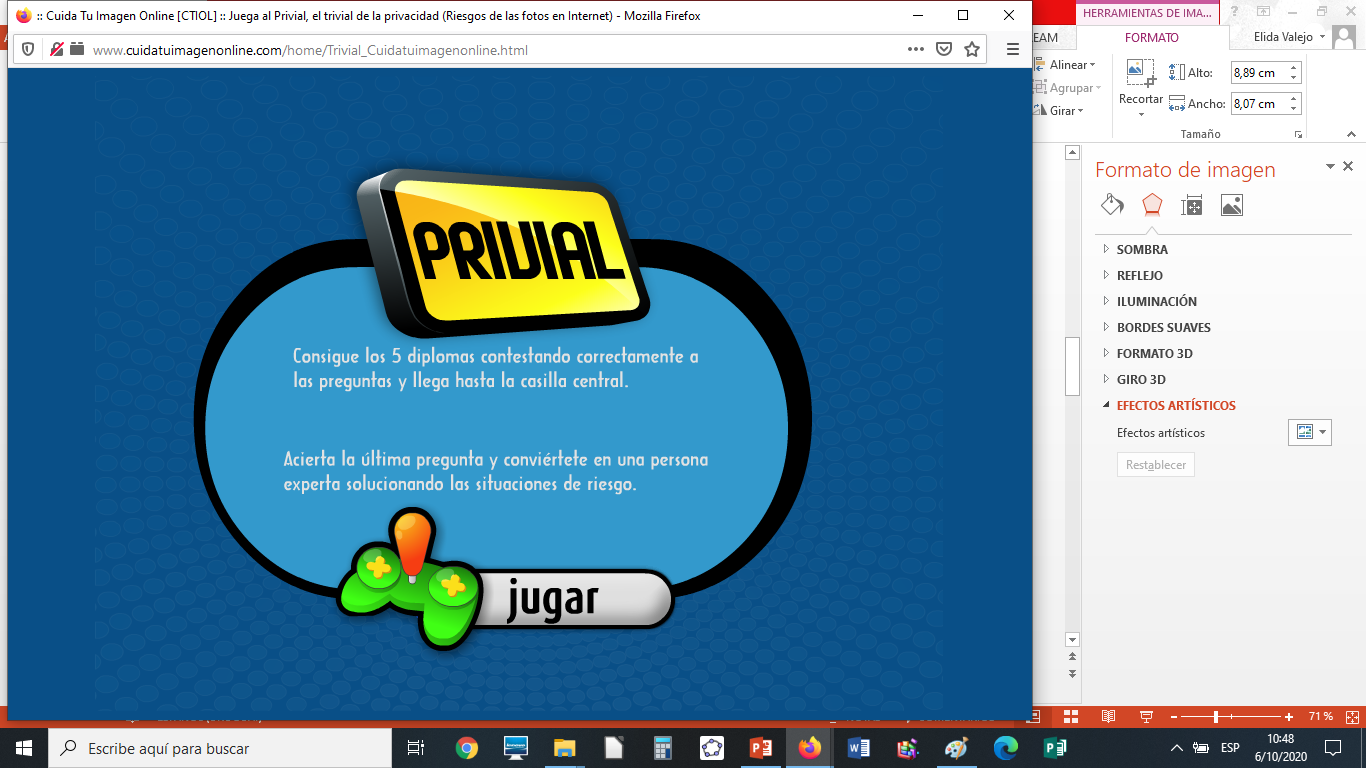 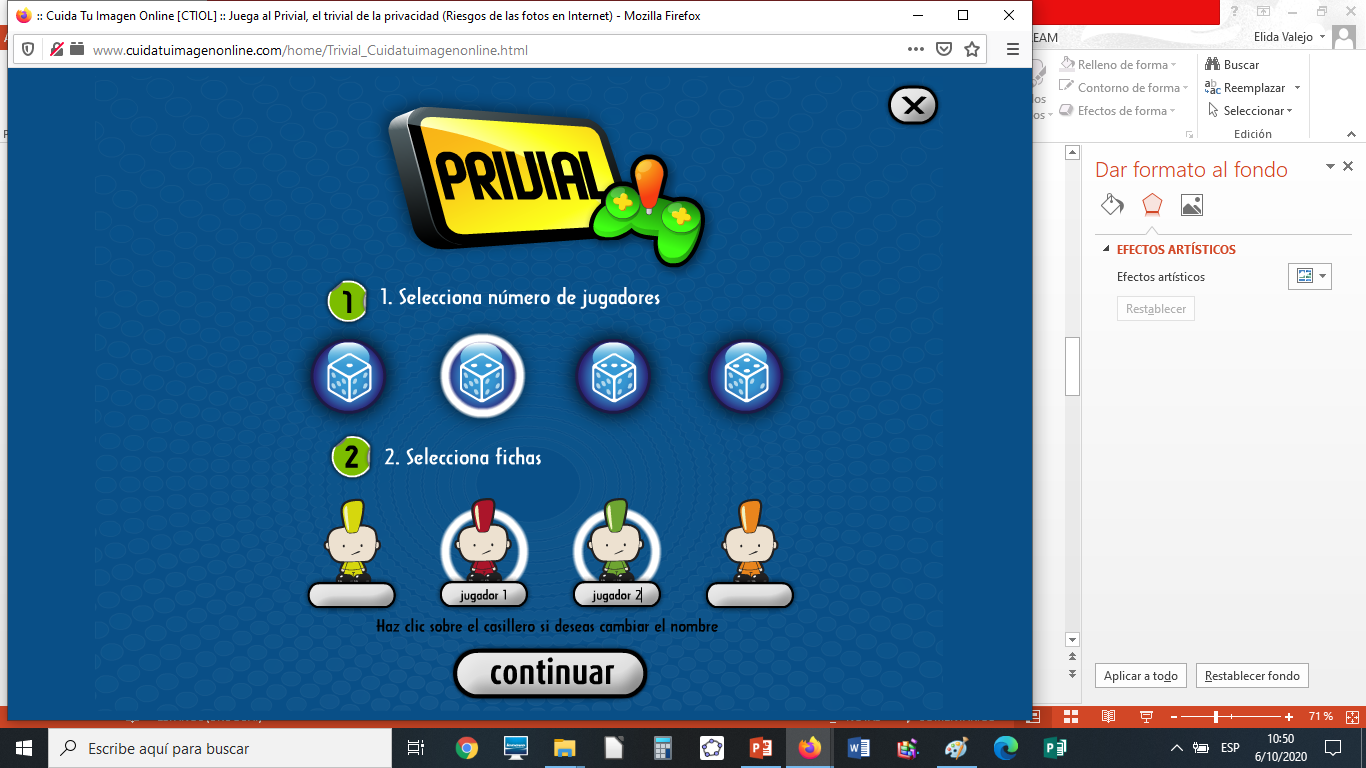 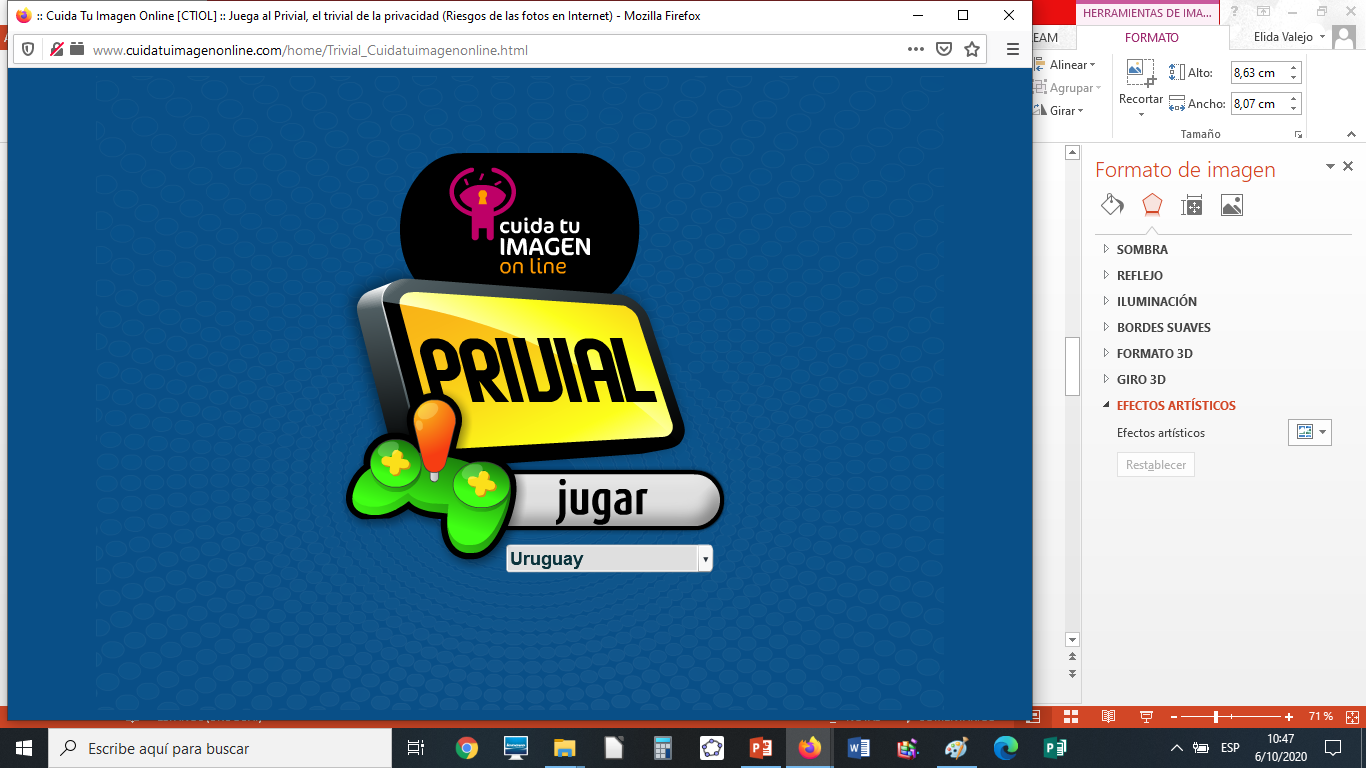 Pasos para jugar al PRIVIAL
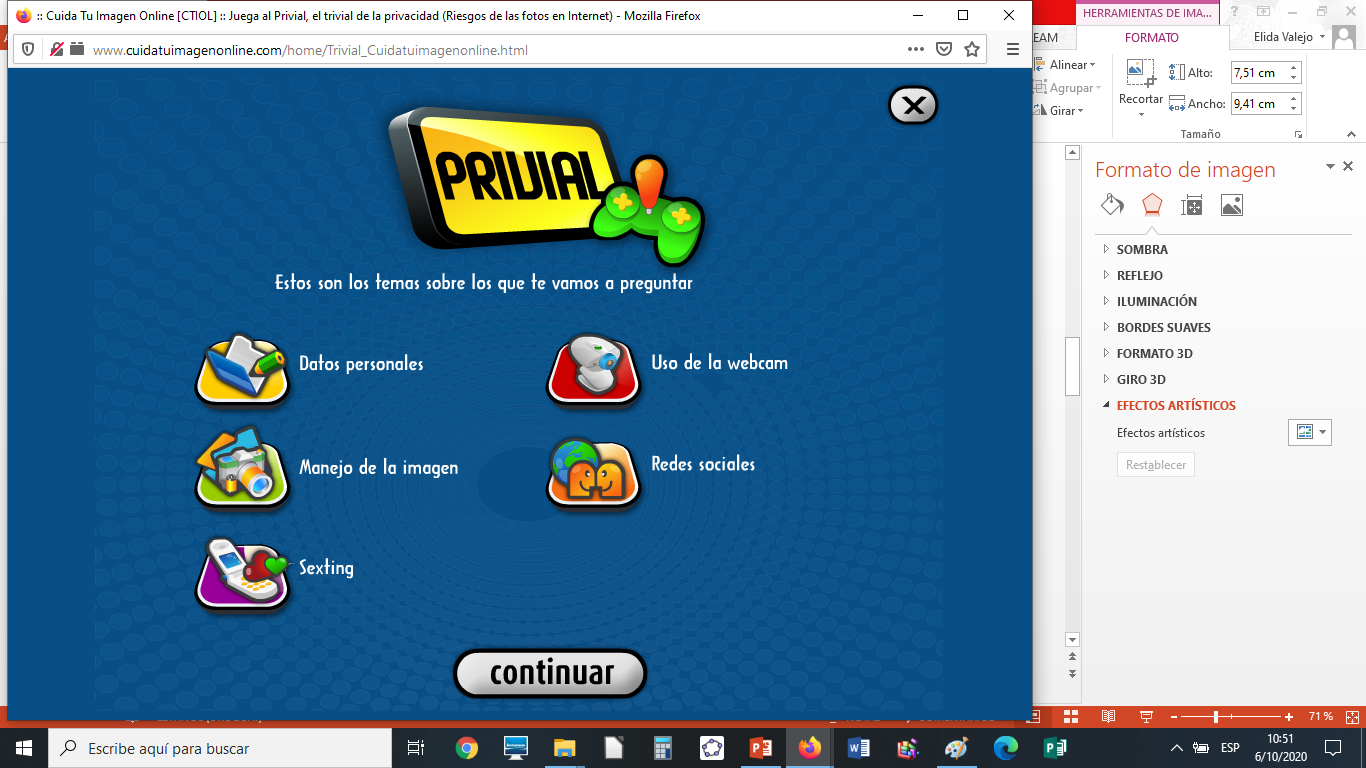 Elección del tema a jugar
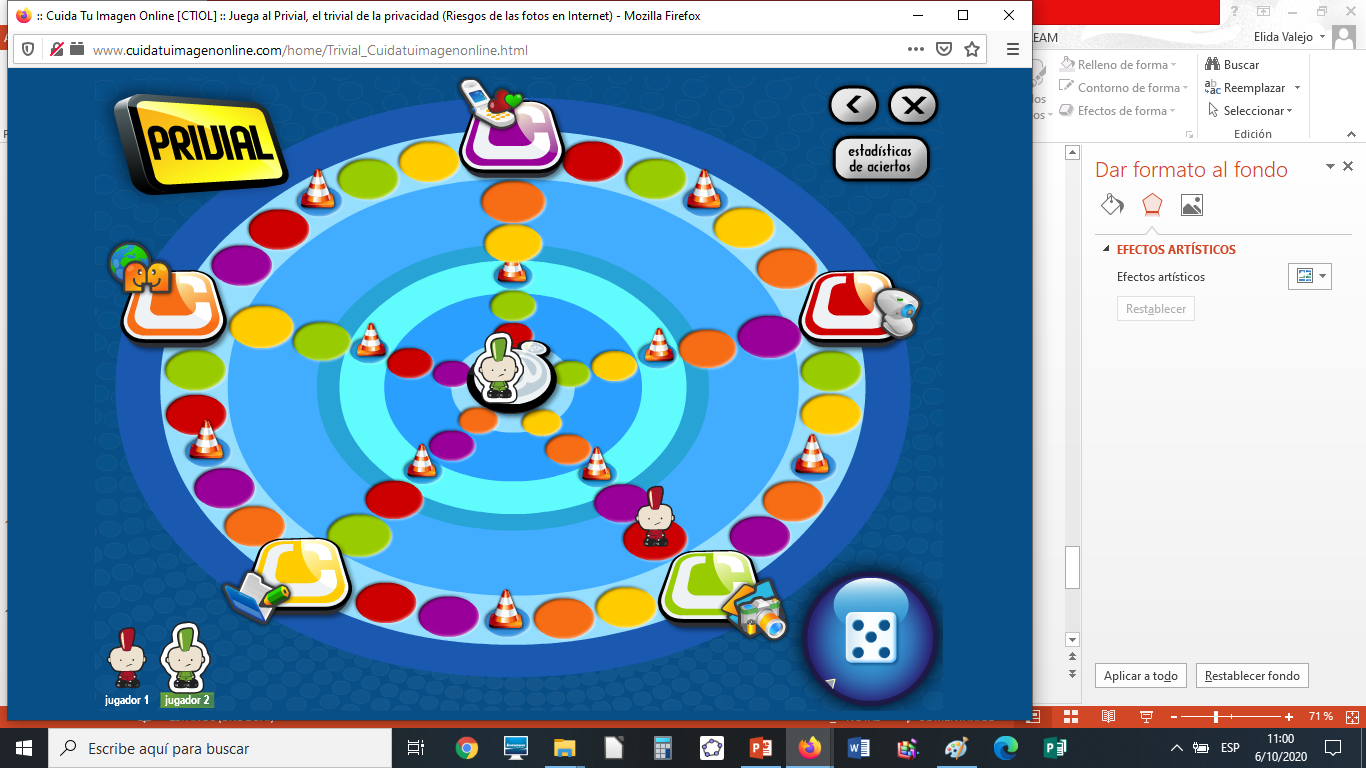 Panel de juego. 
Pueden participar hasta 4 jugadores.
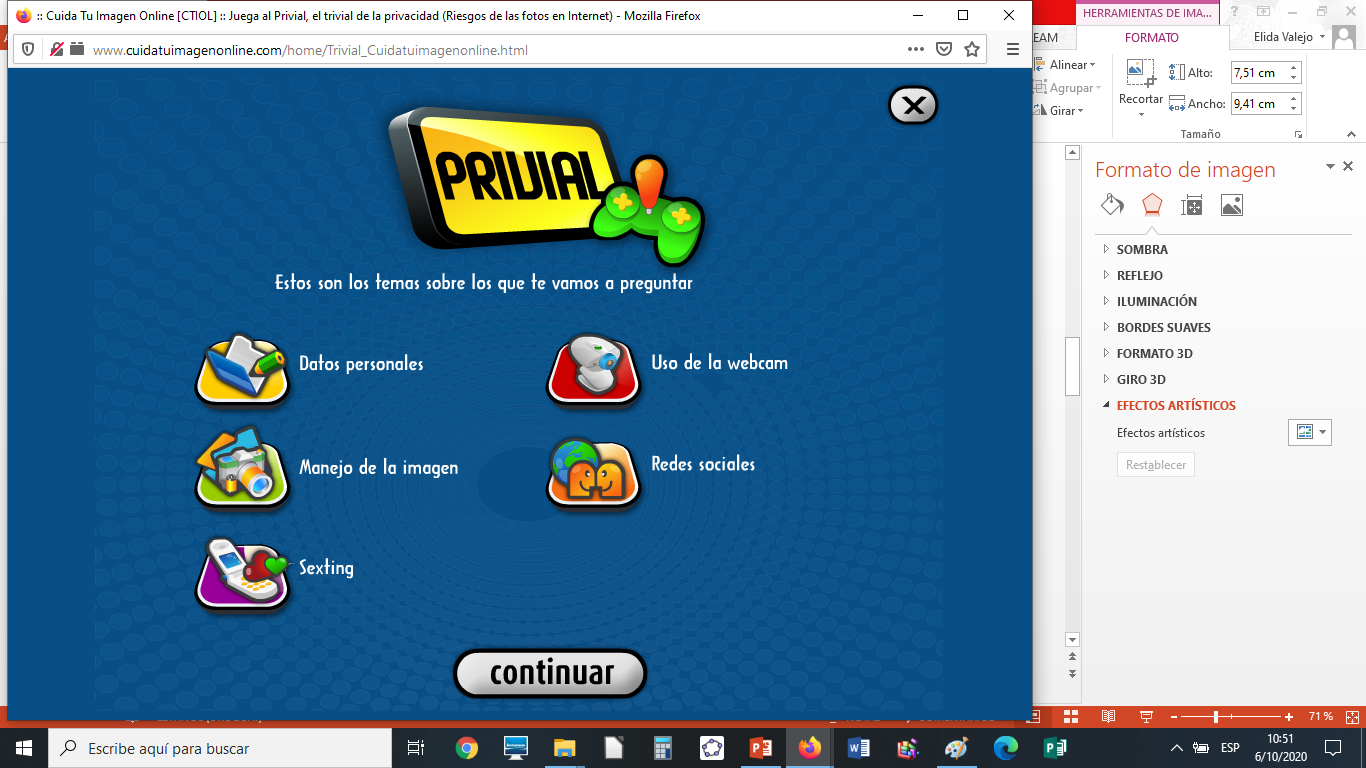 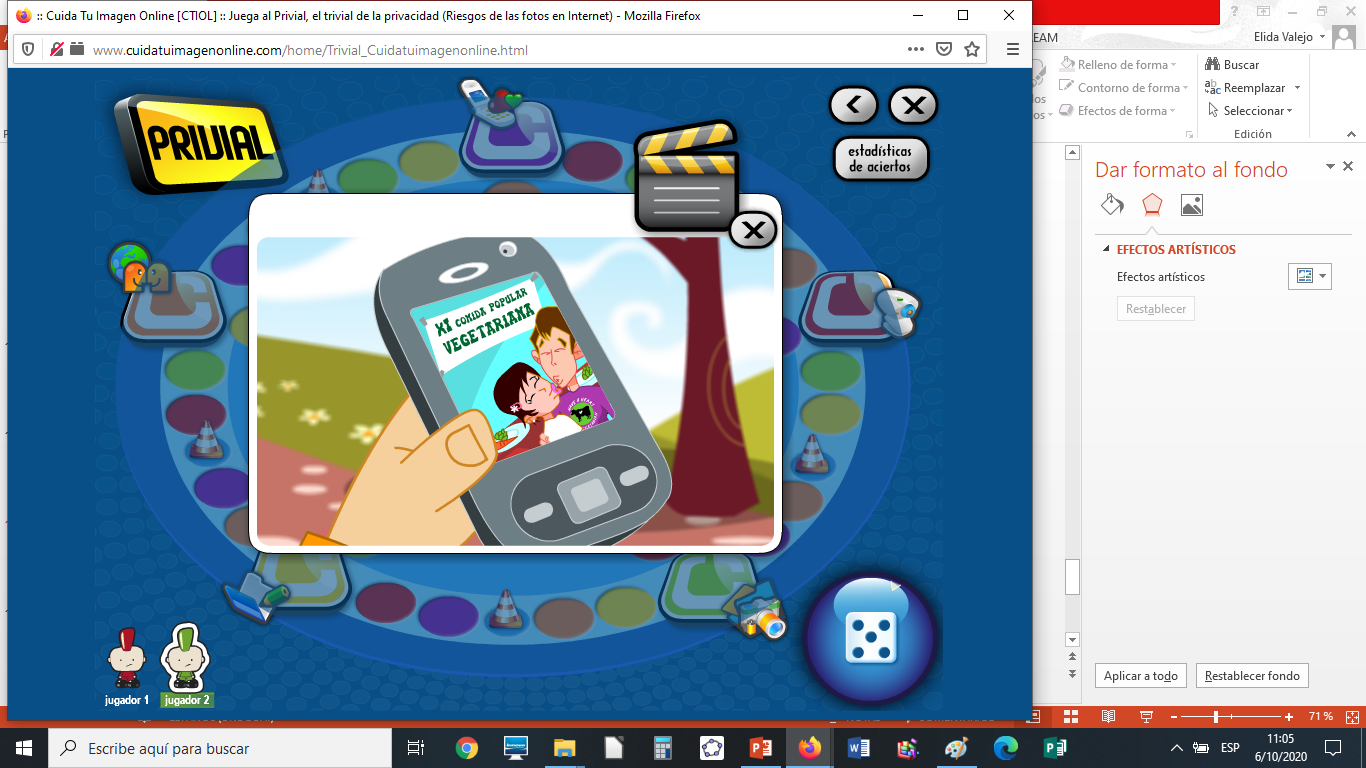 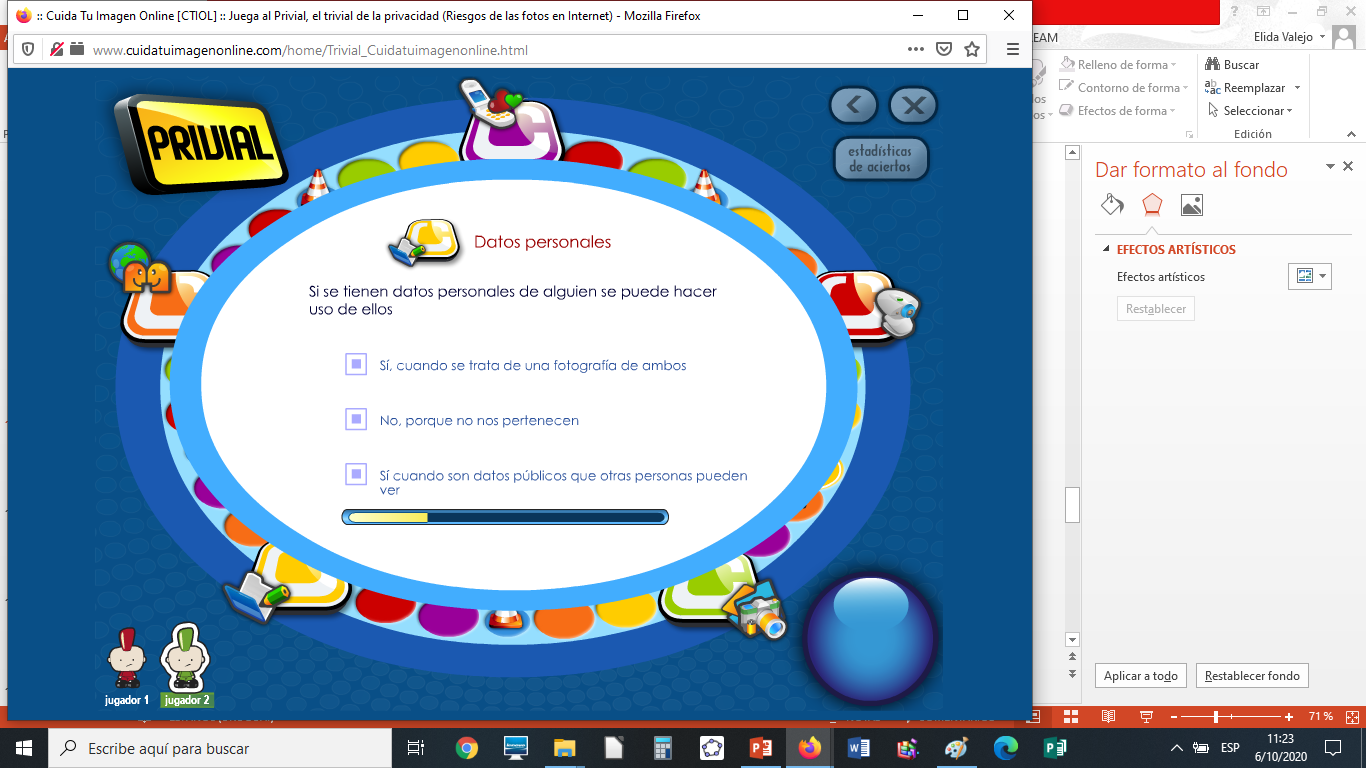 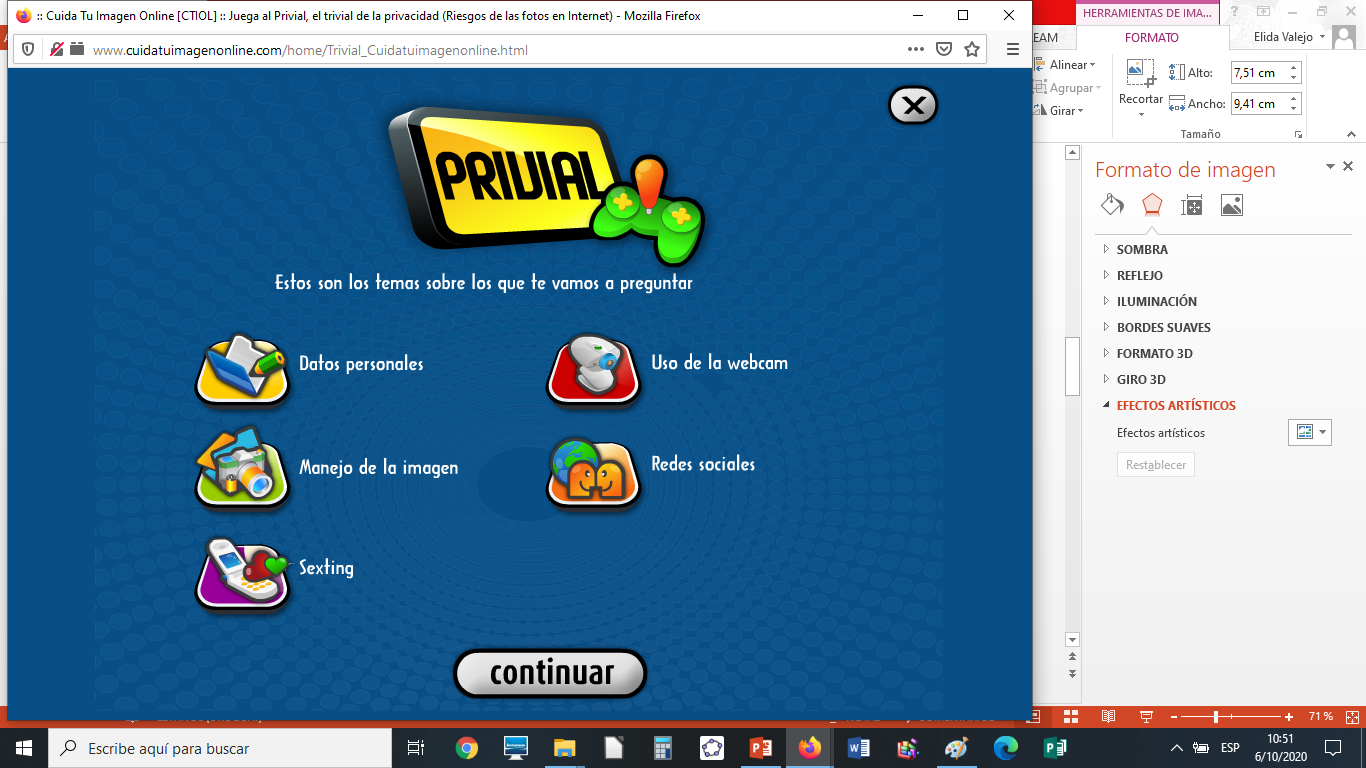 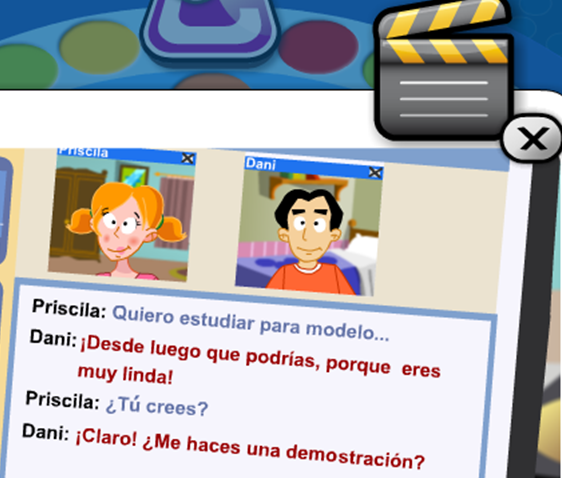 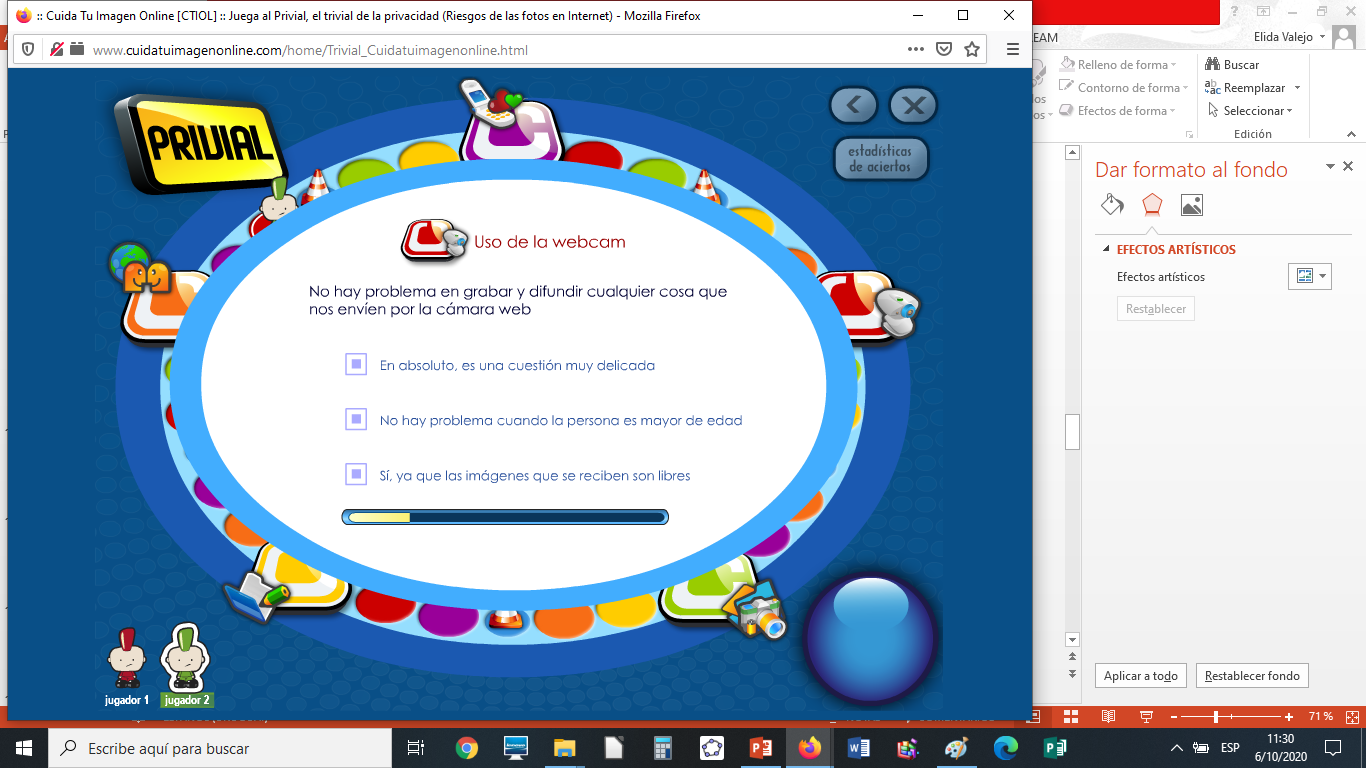 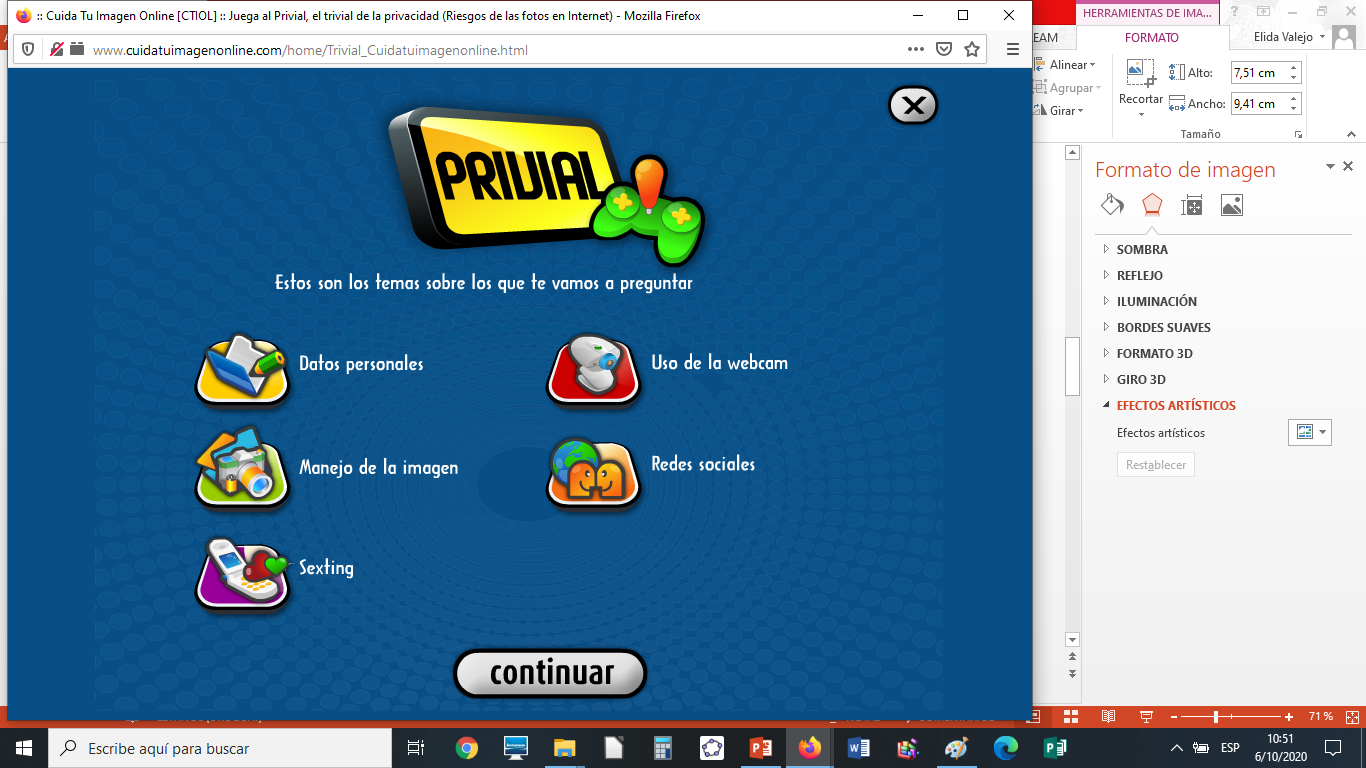 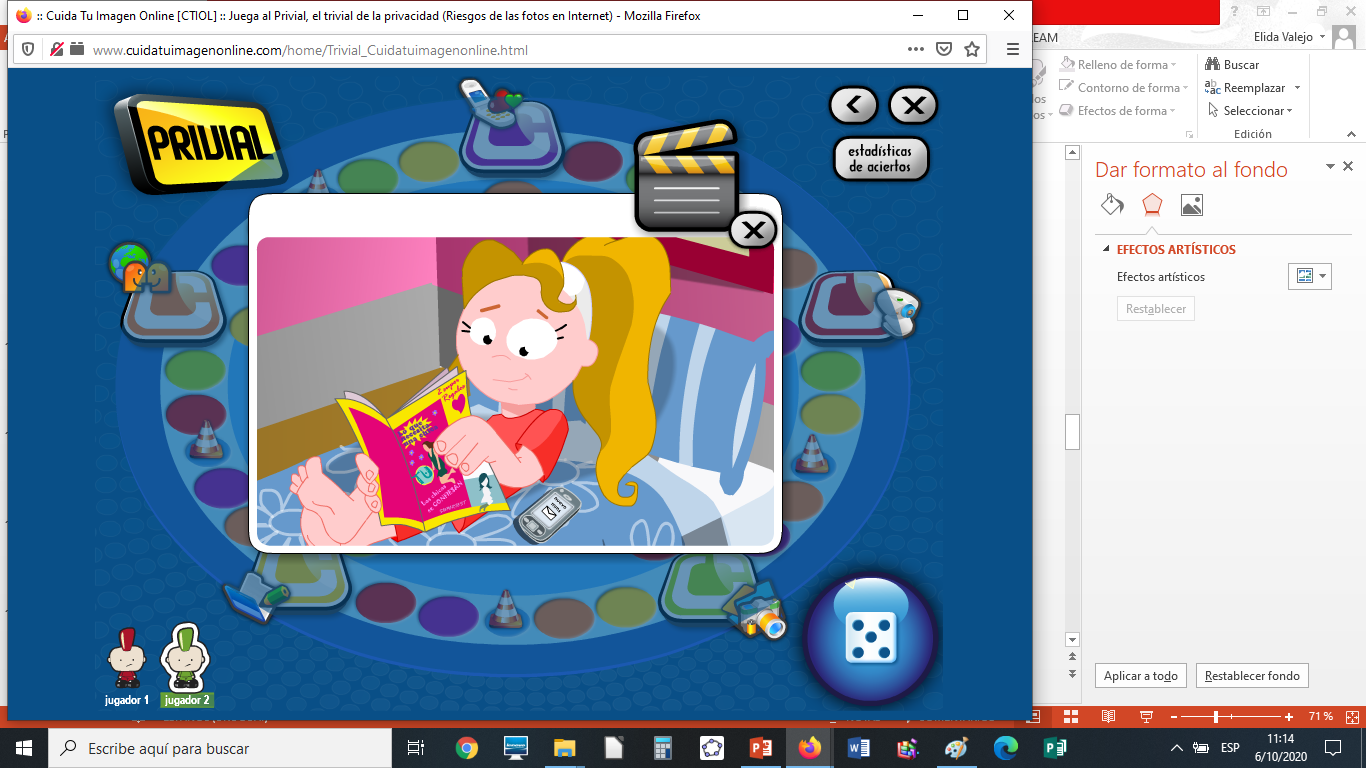 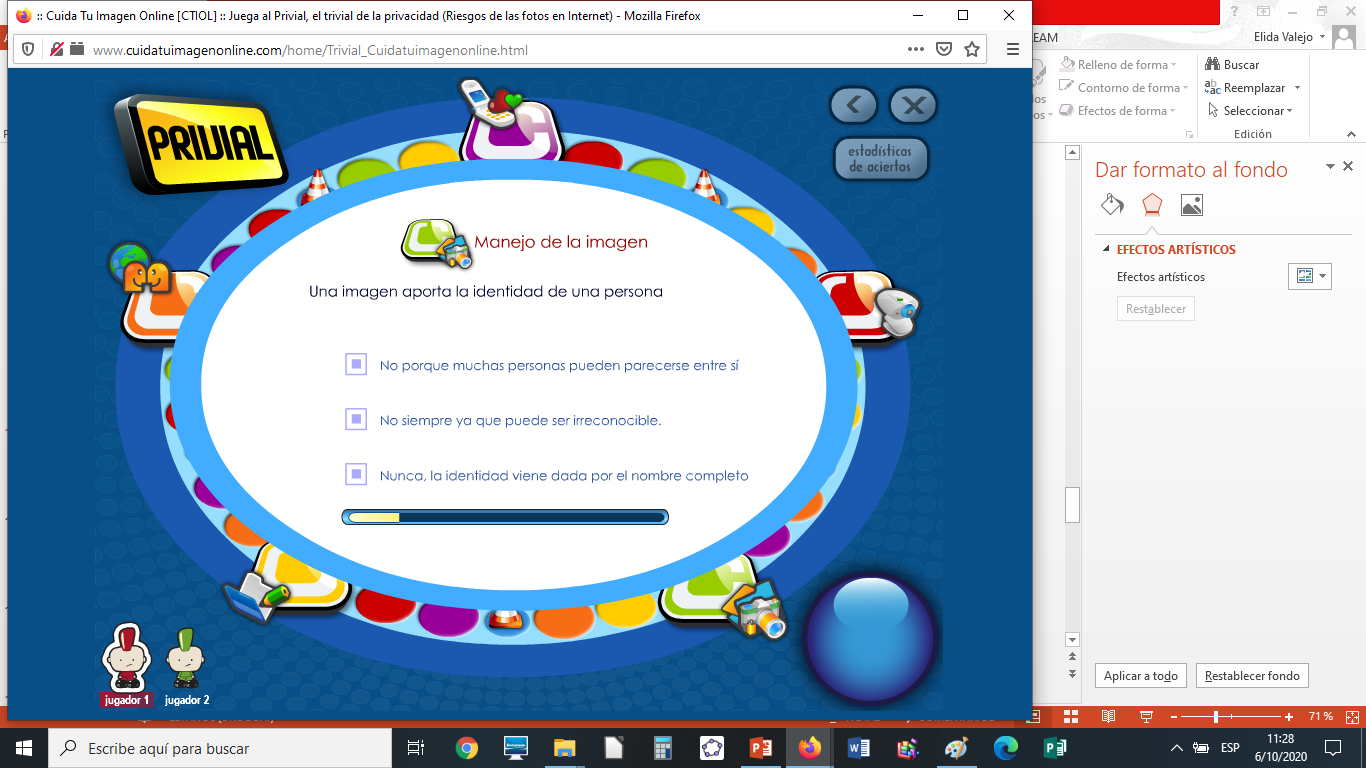 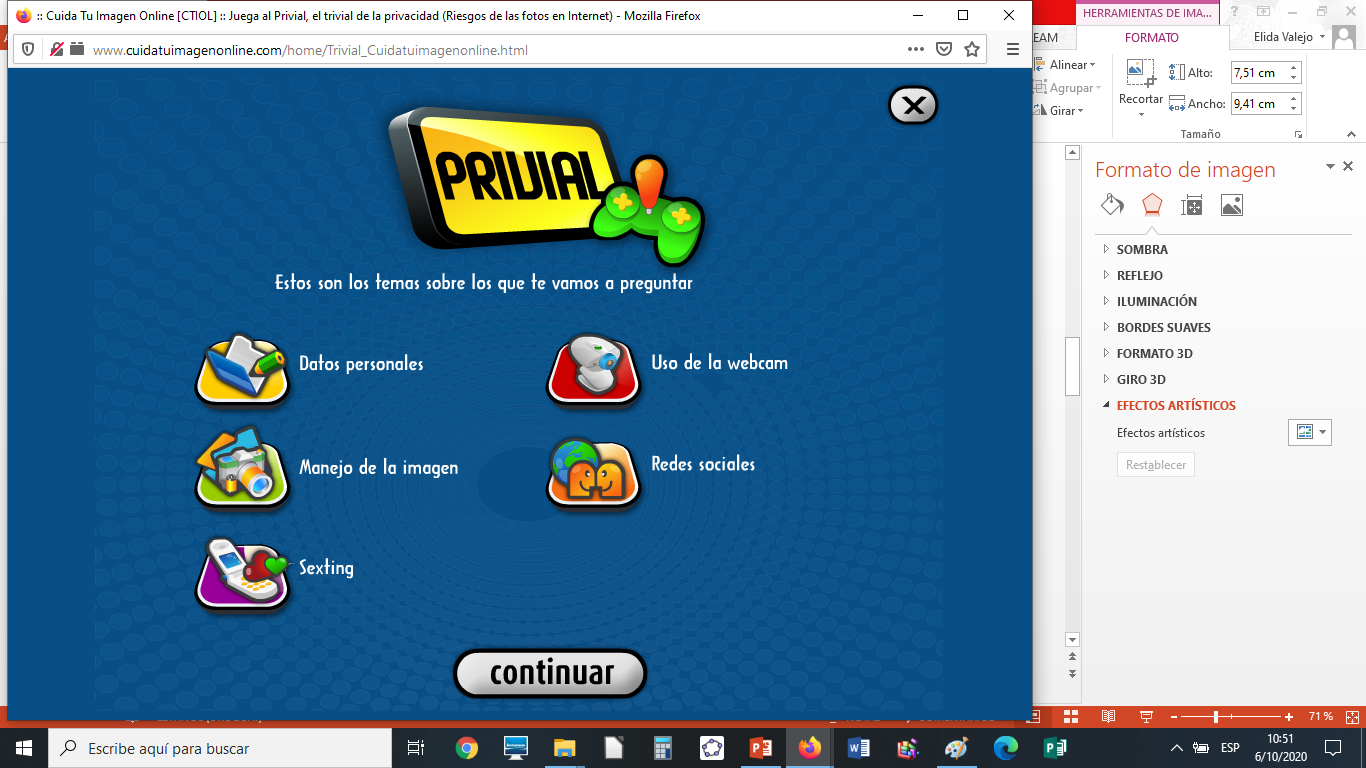 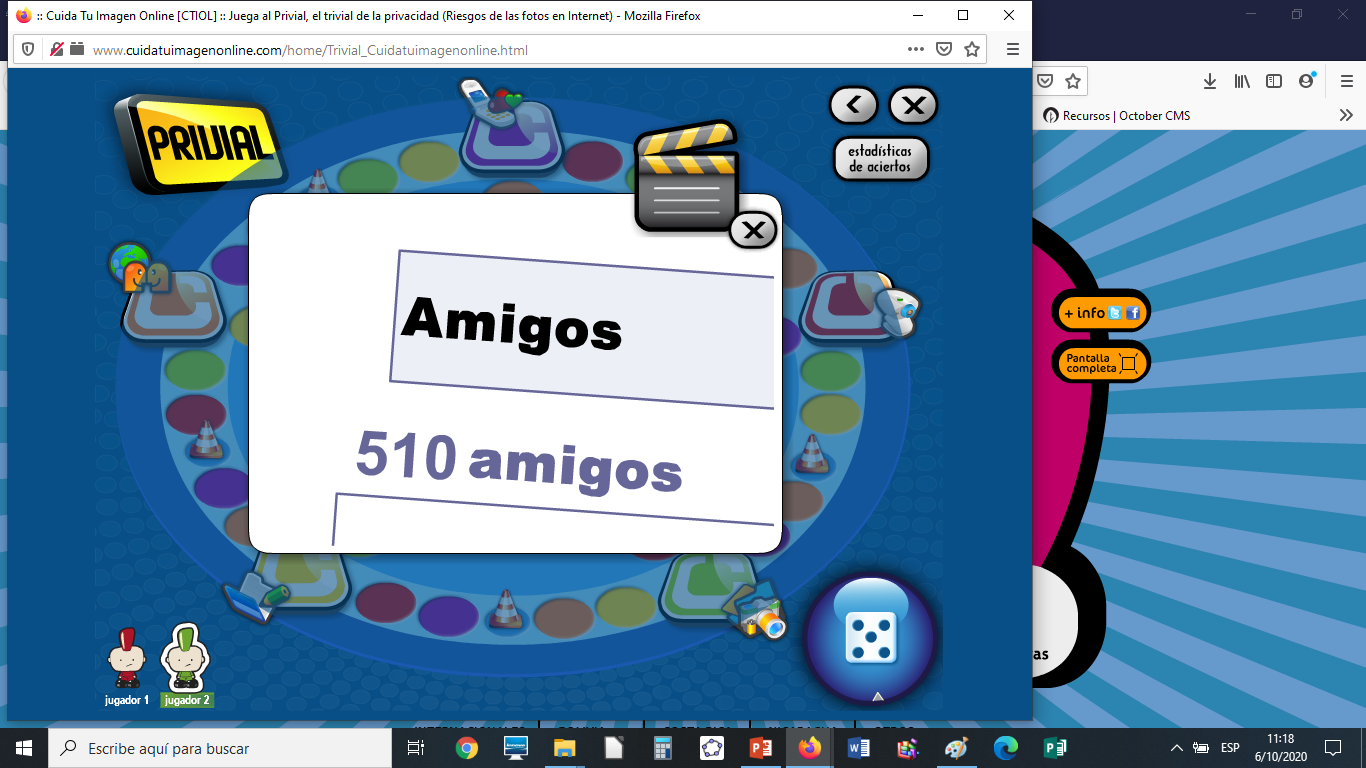 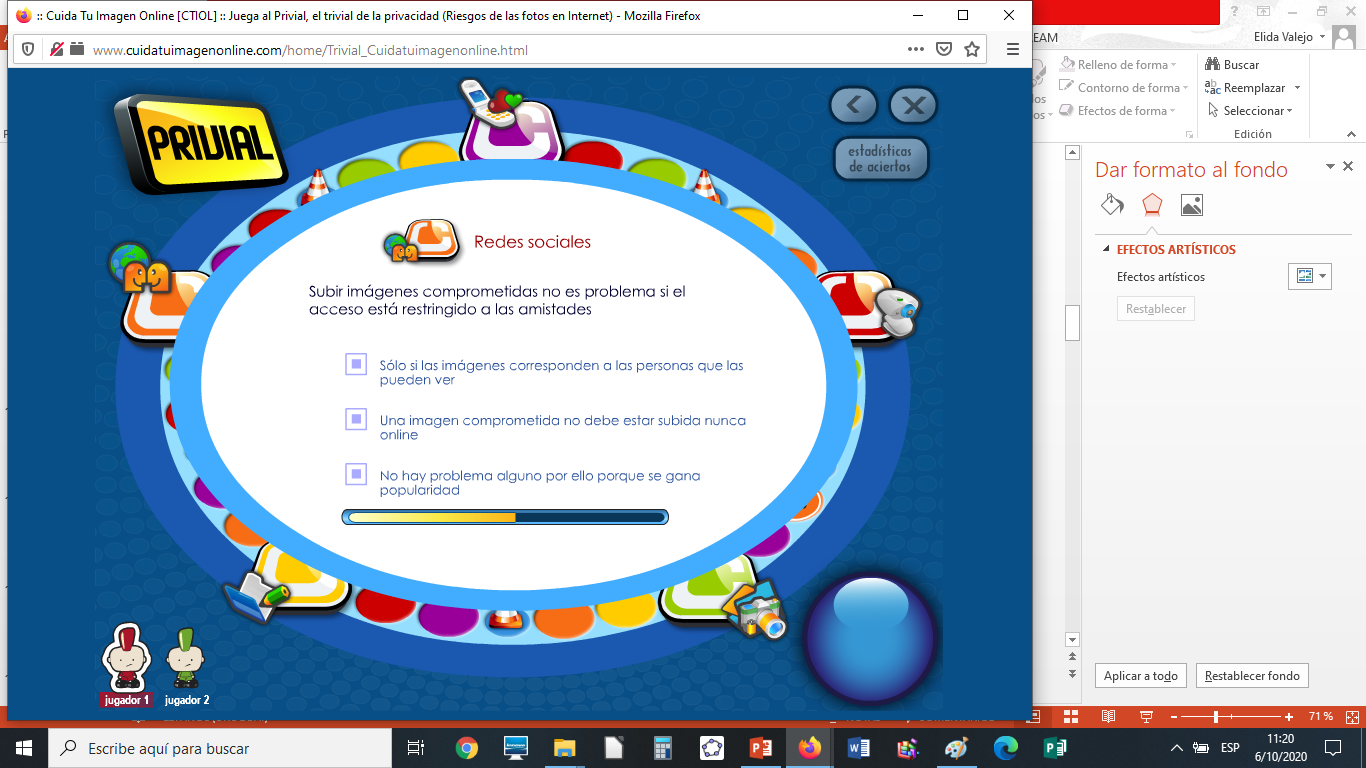 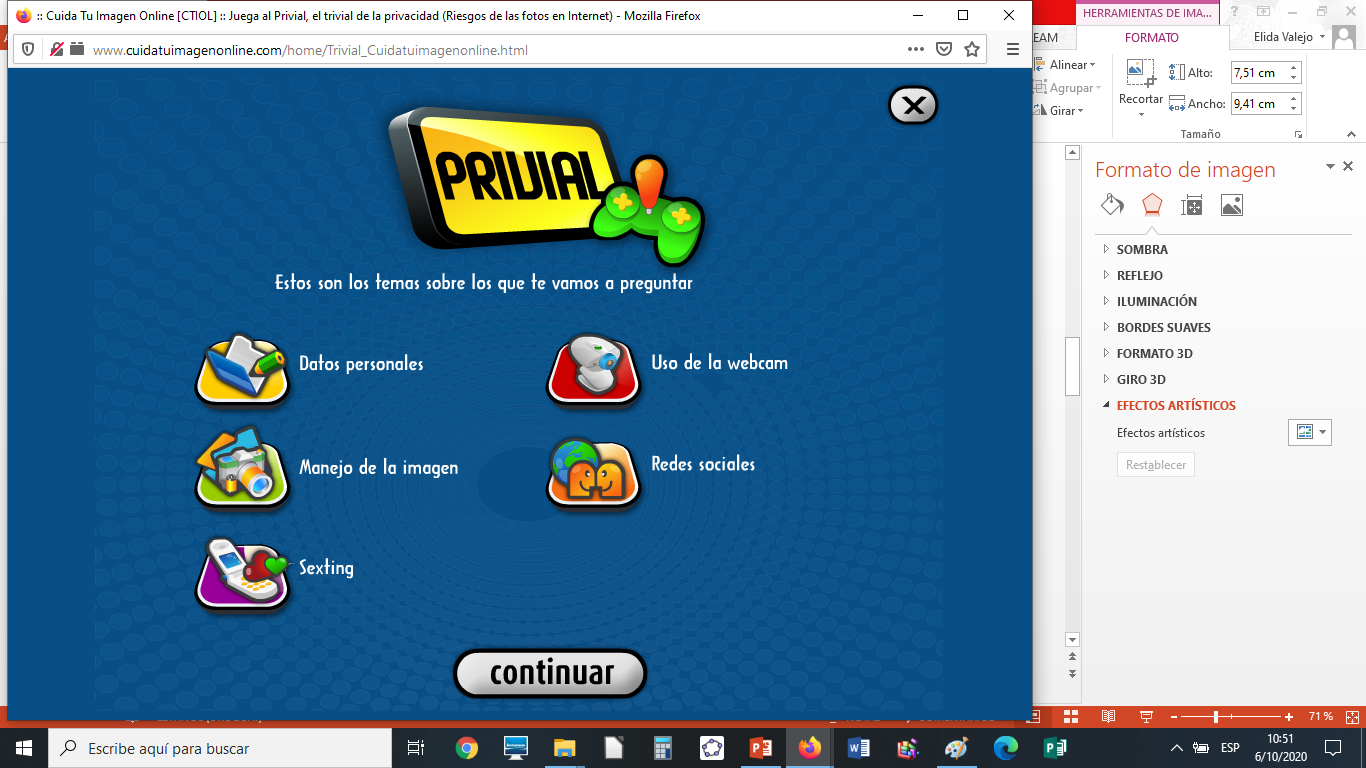 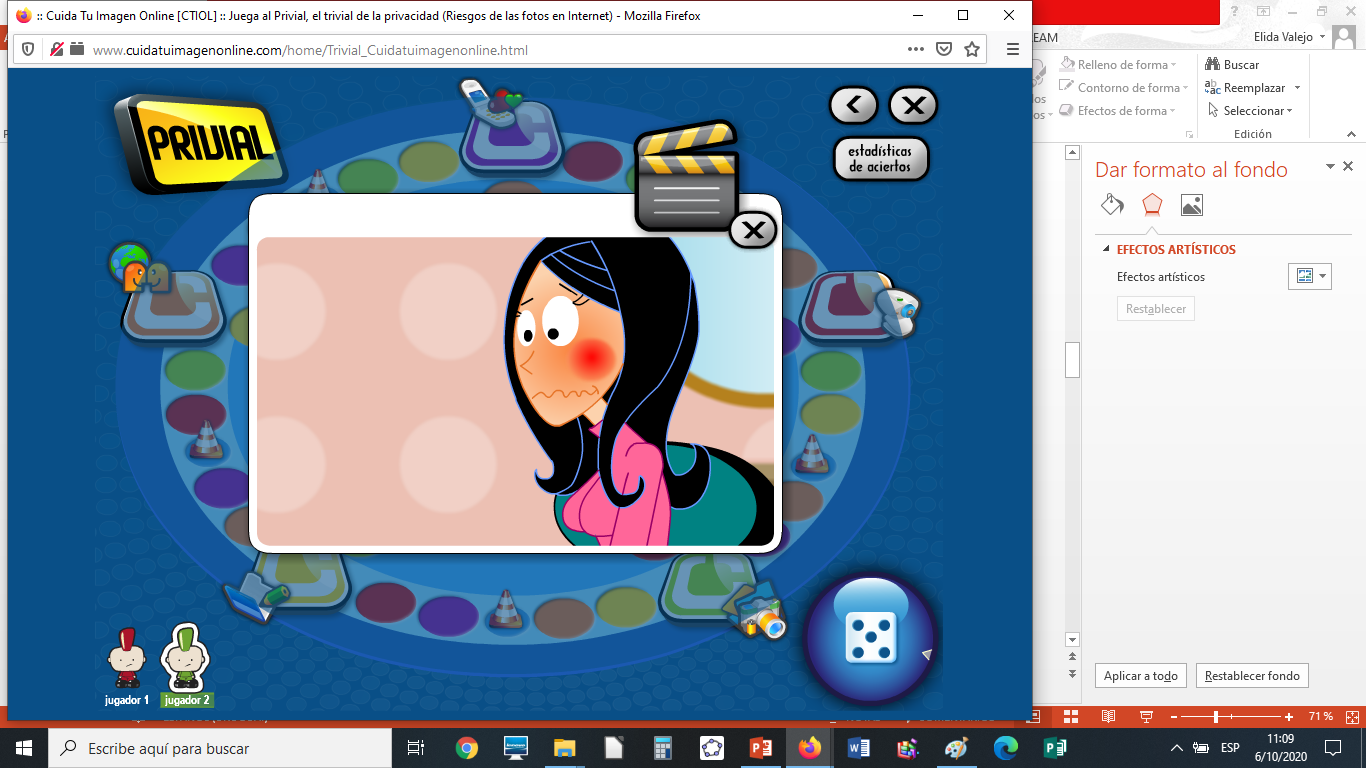 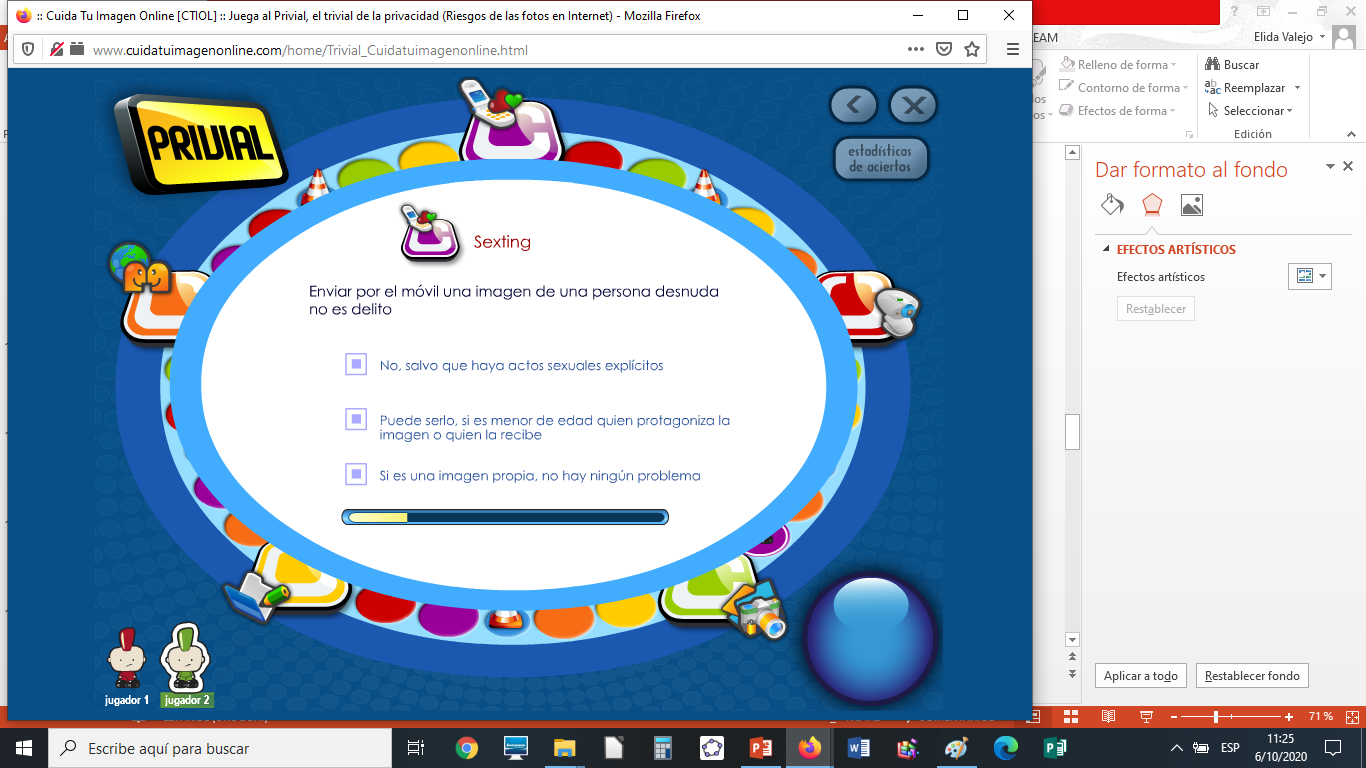 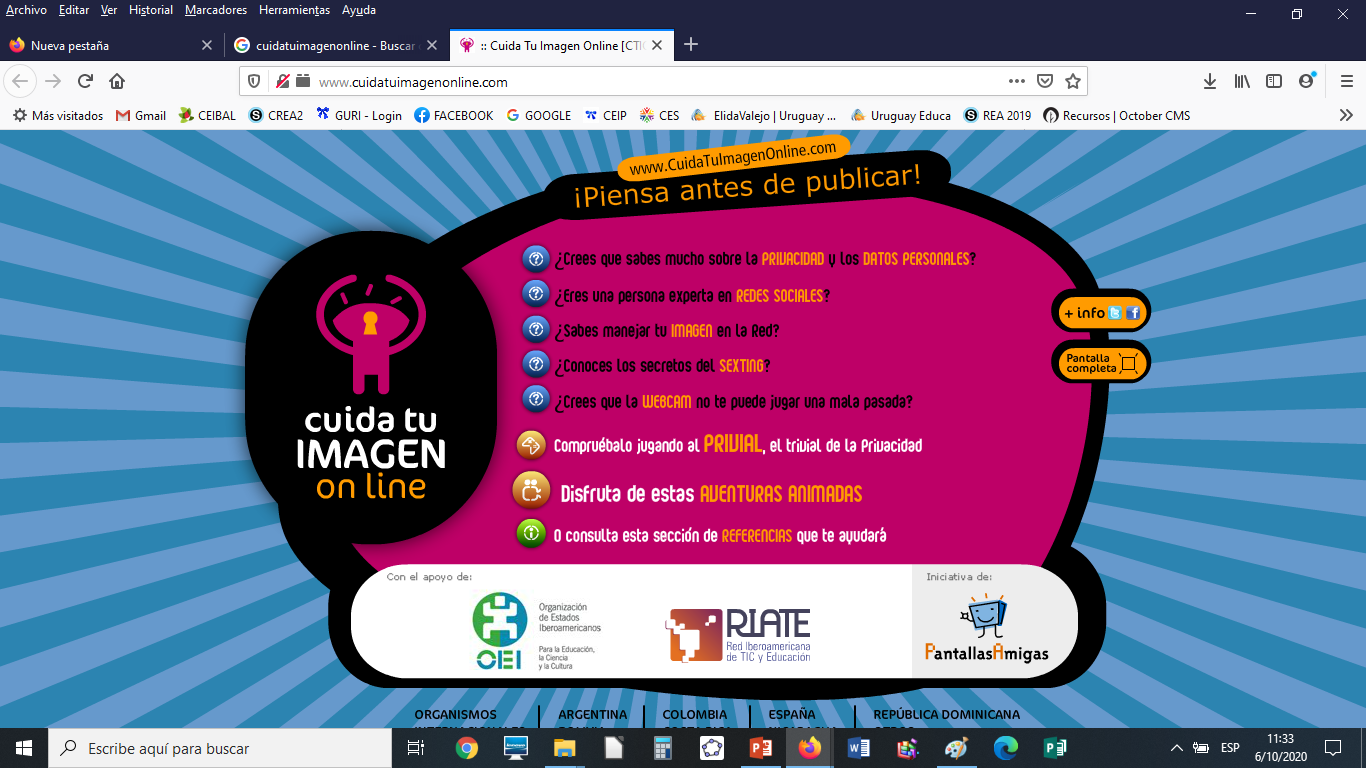 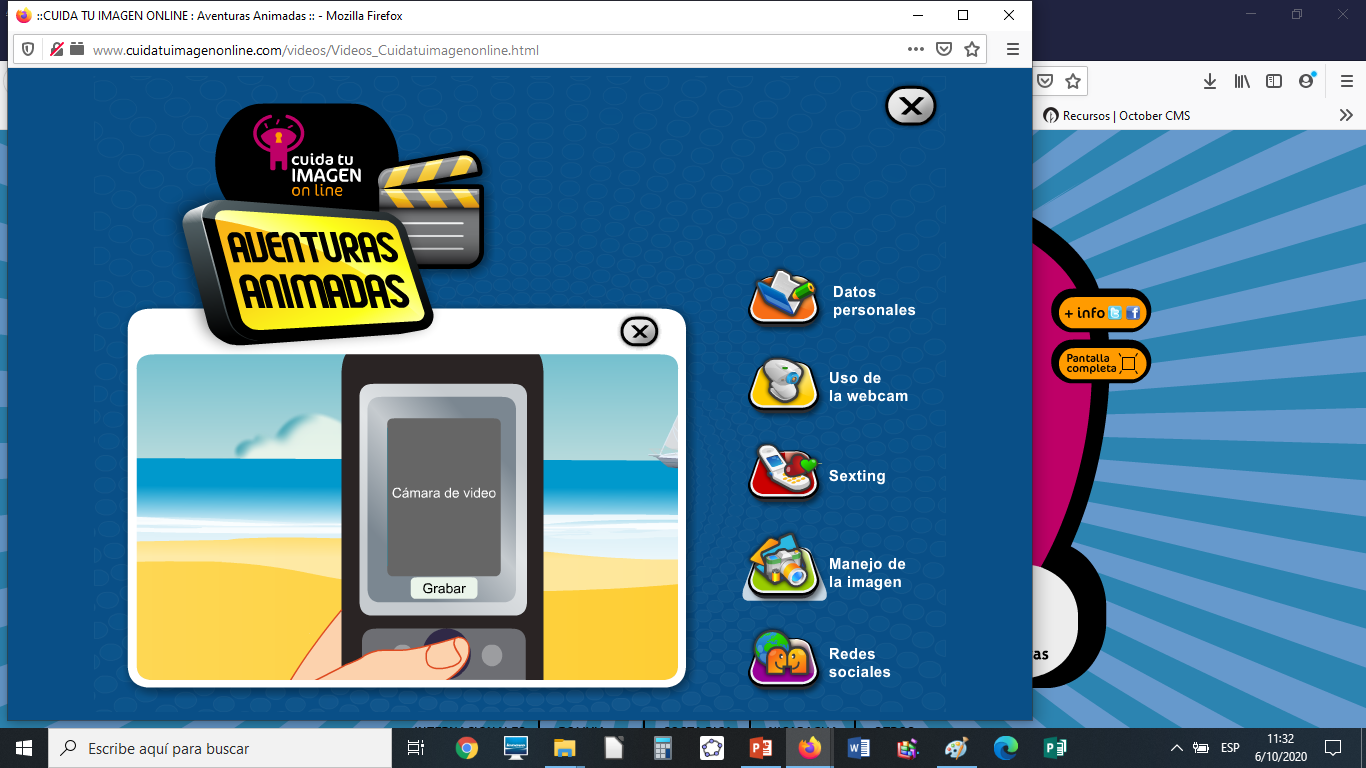 Animaciones con ejemplos
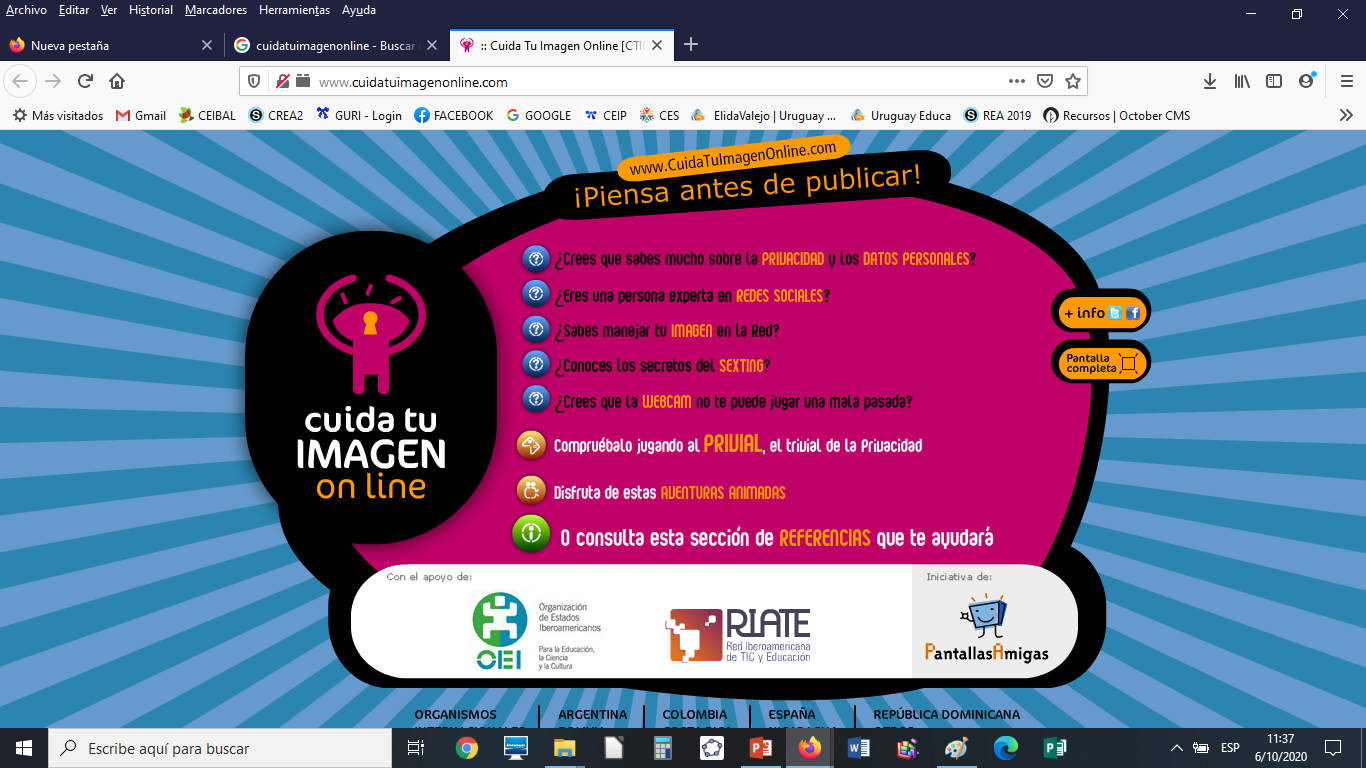 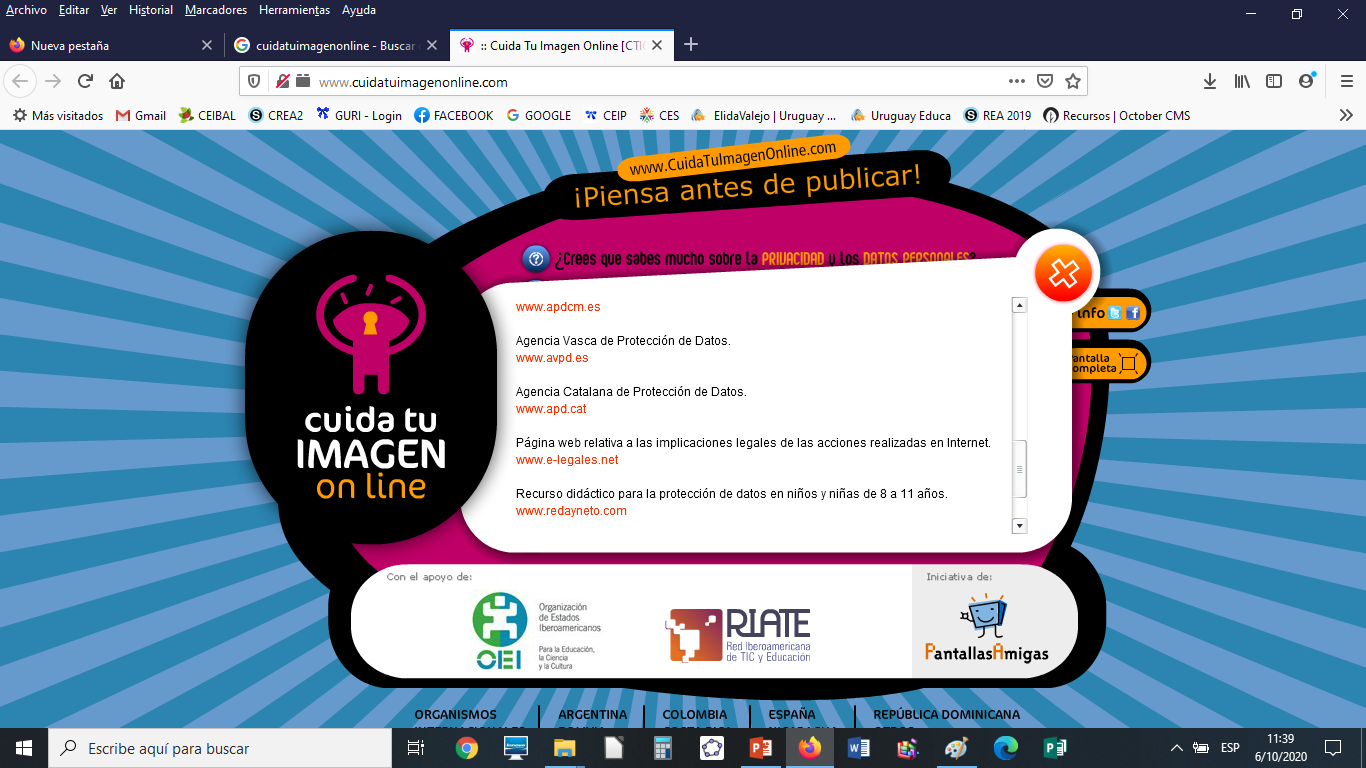 Sugerencias de sitios relacionados
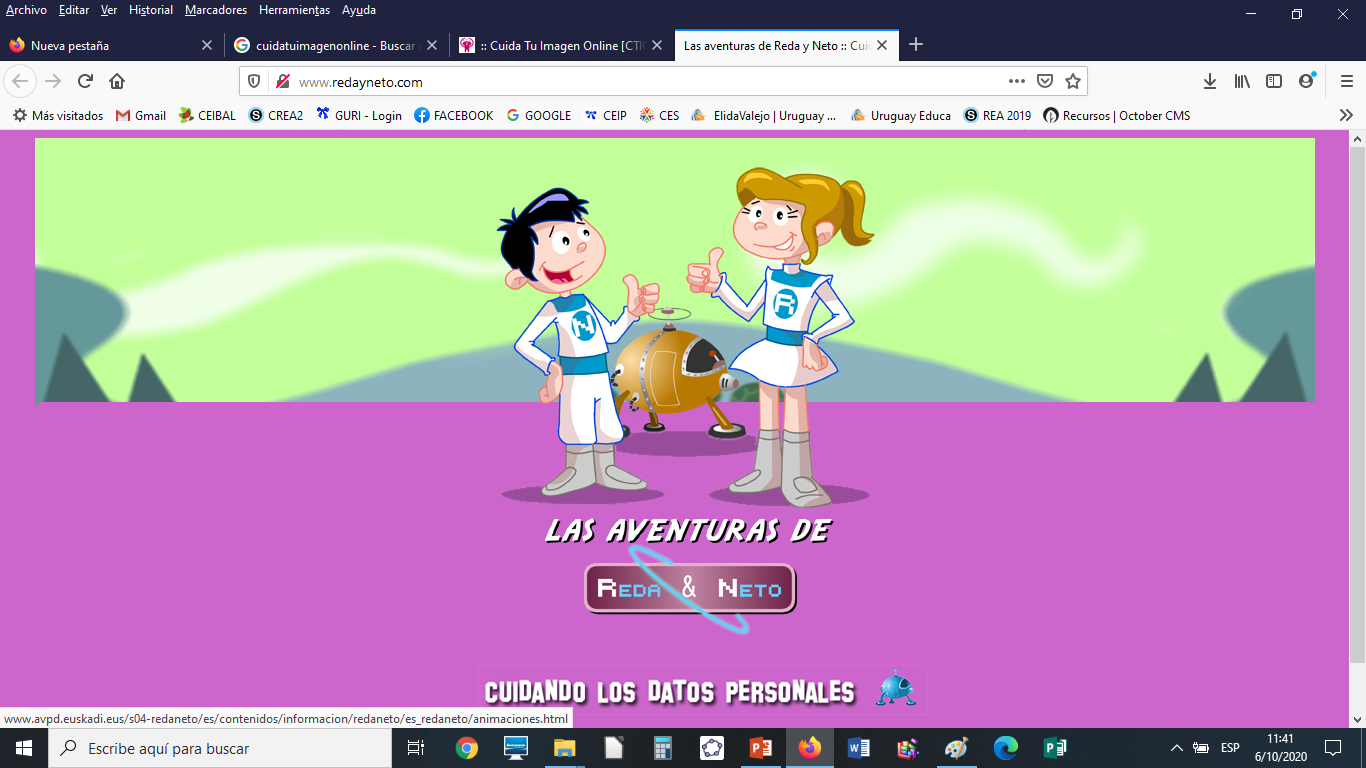 http://www.redayneto.com/
Octubre 2020
C.E.I.P.